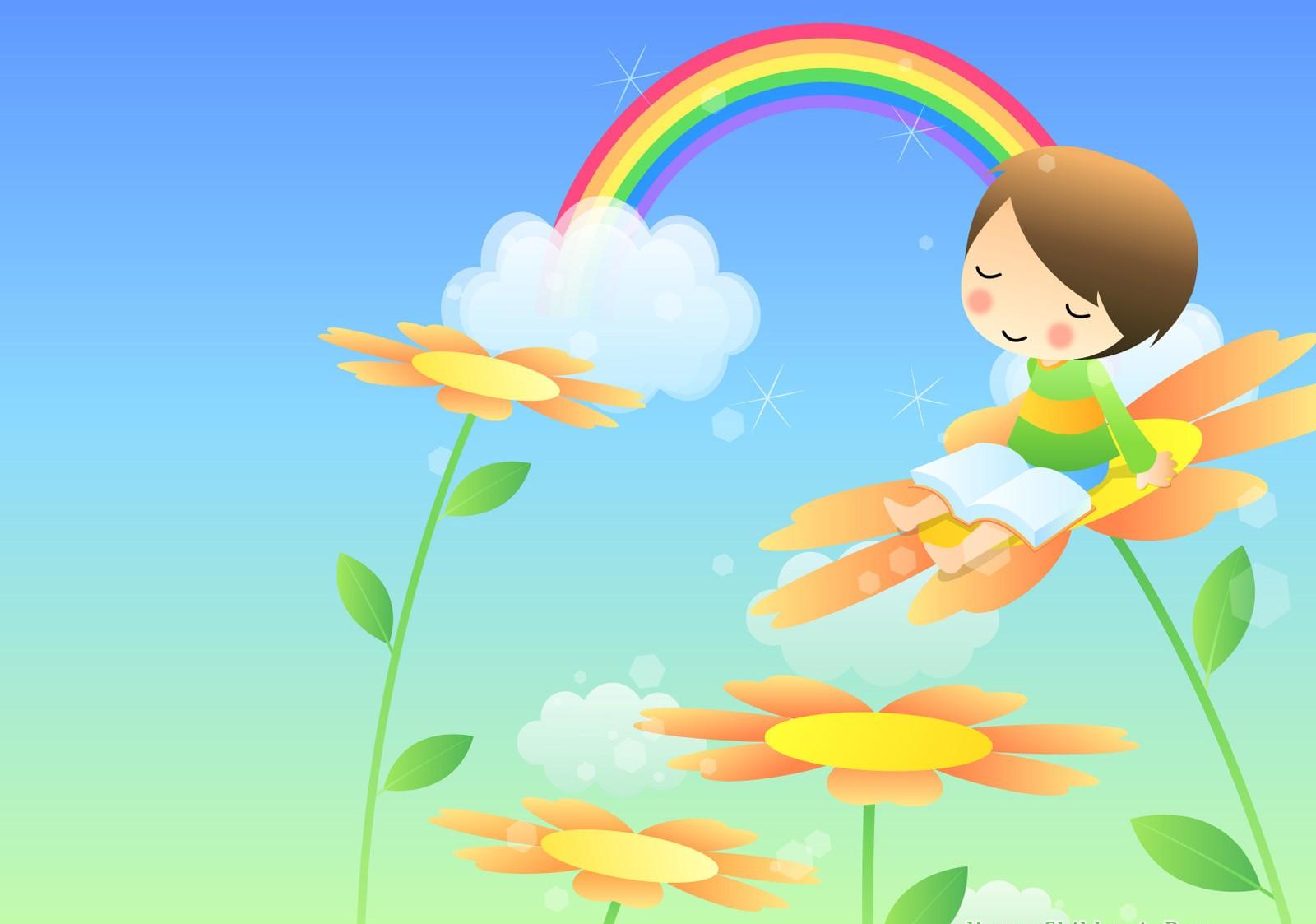 Портфолио  

Чубыкиной Ирины Юрьевны 
 
воспитателя МБДОУ Детский сад №18 «Колобок»  
г. Брянск
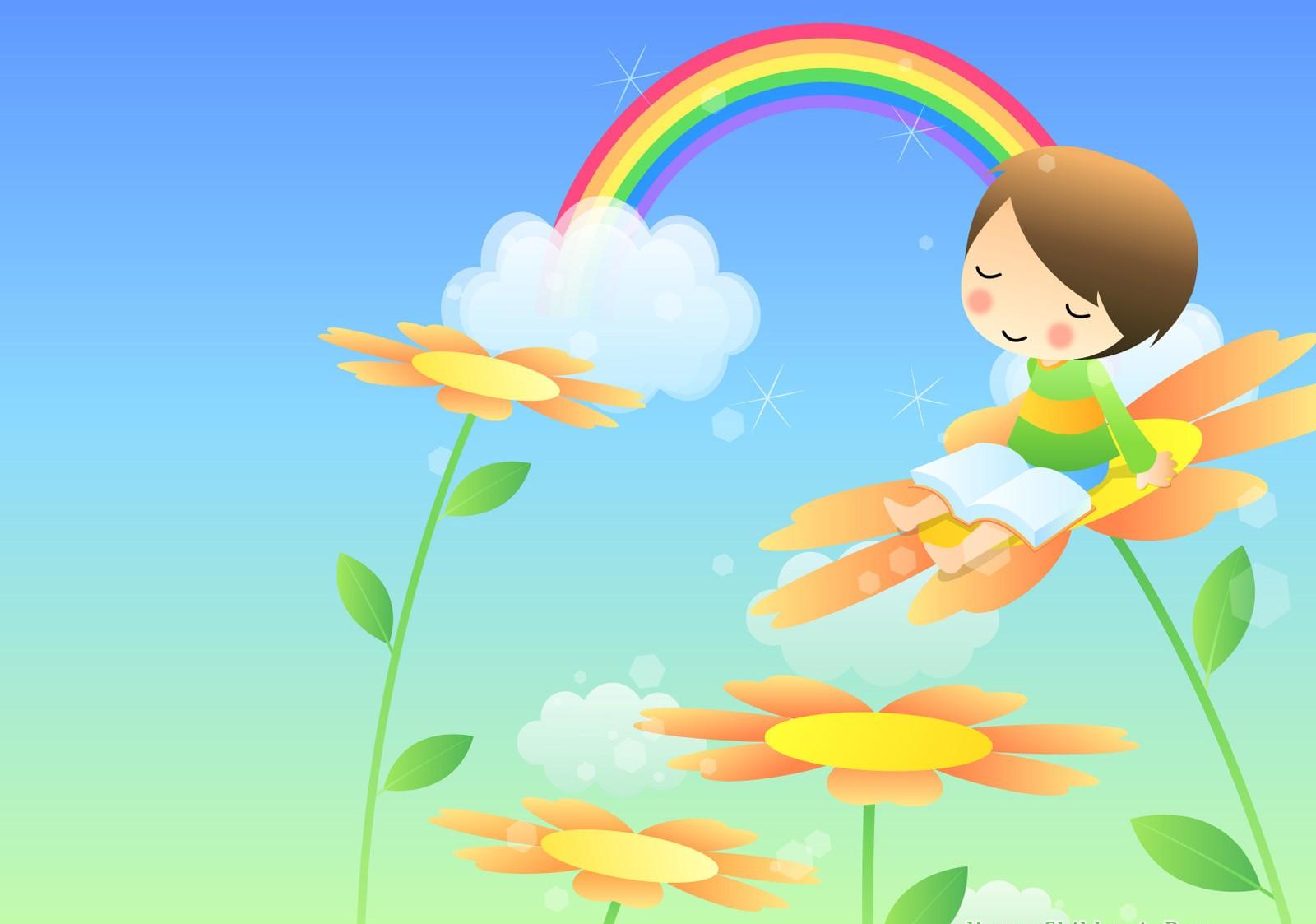 Фотоматериалы
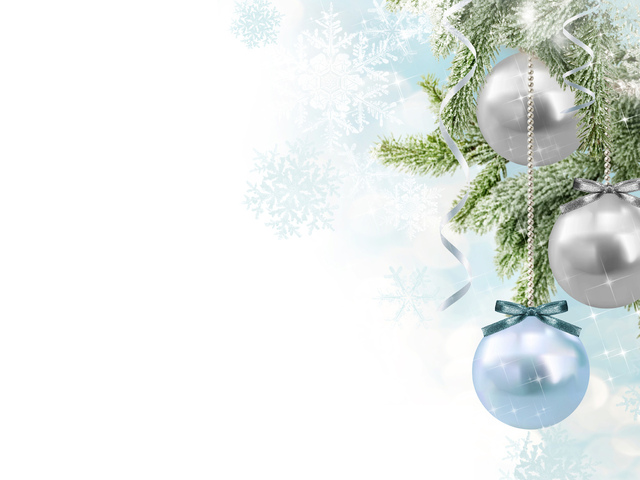 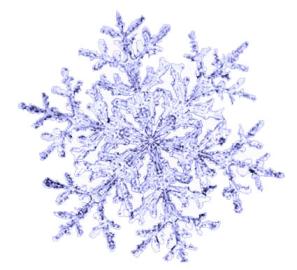 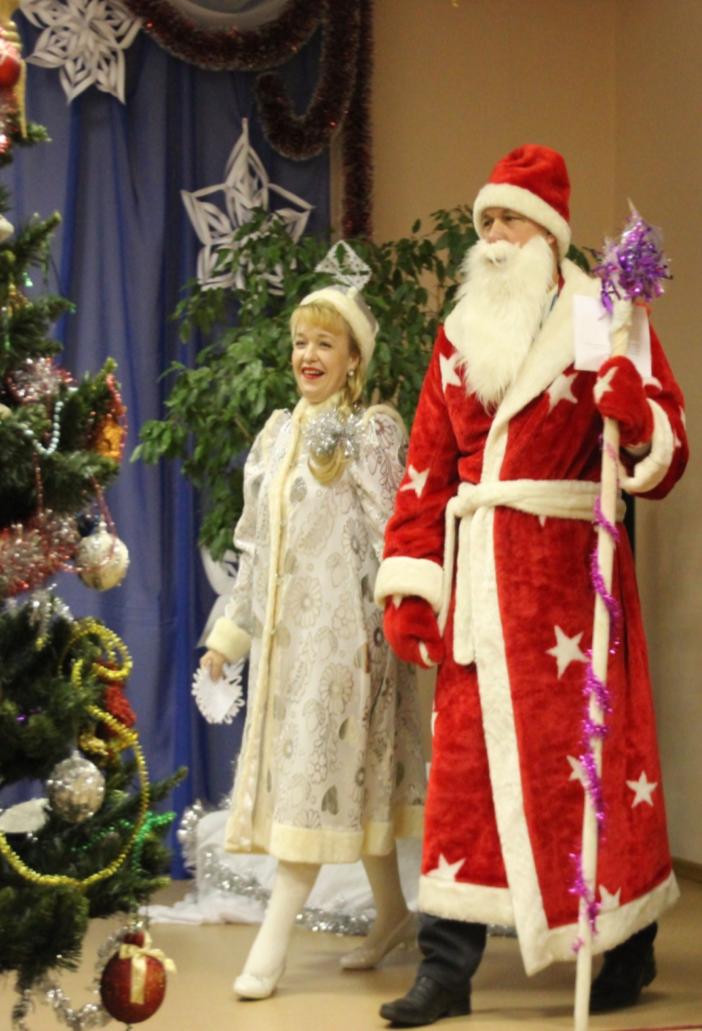 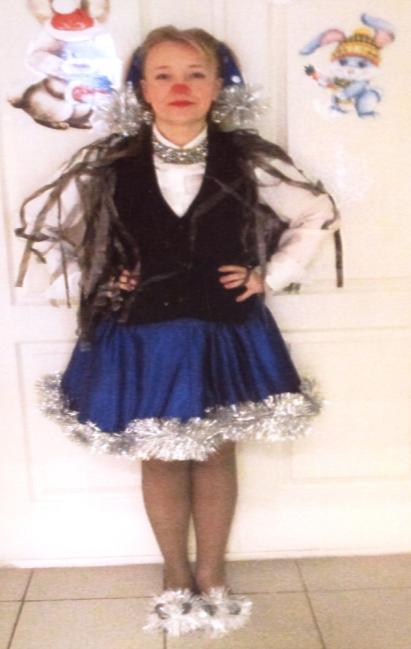 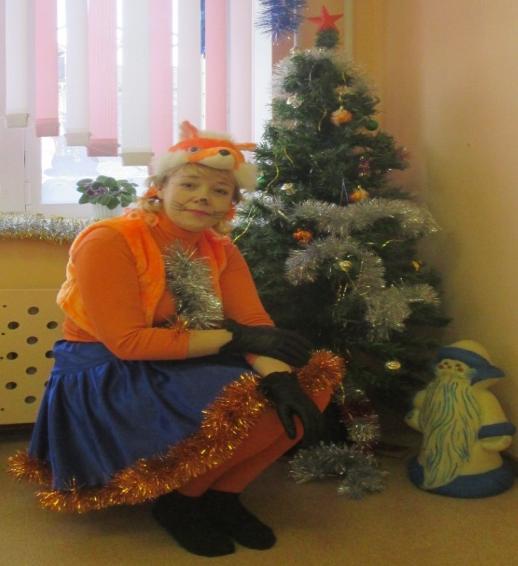 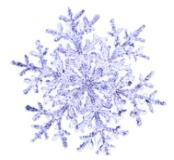 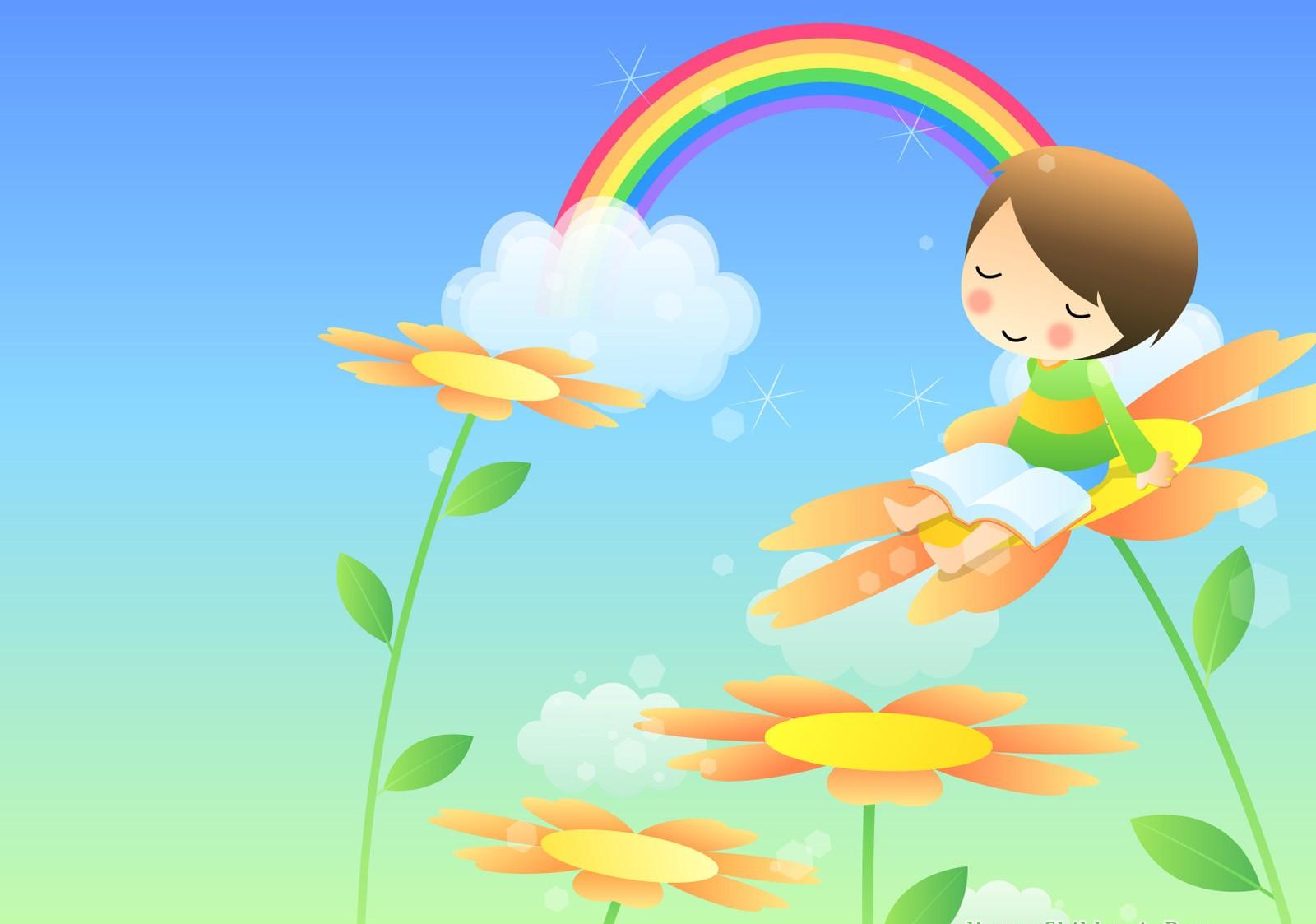 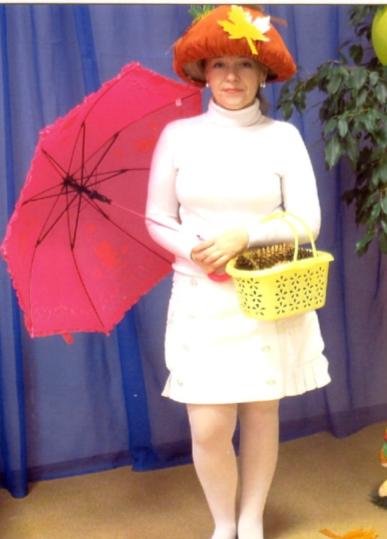 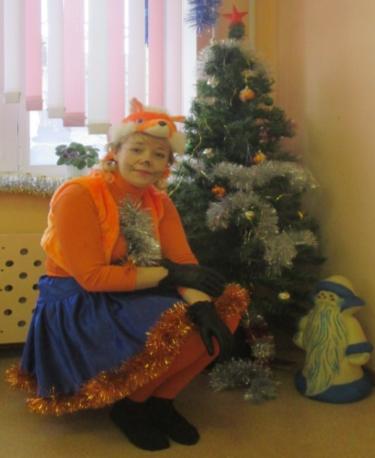 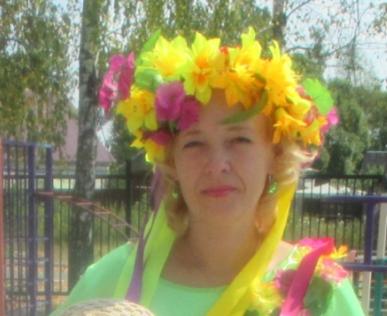 Мы рождаемся на свет со способностями и силами, позволяющими делать почти все, — во всяком случае эти способности таковы, что могут повести нас дальше, чем можно себе легко представить; но только упражнение этих сил может сообщить нам умение и искусство в чем-либо и вести нас к   совершенству.
                                                                   Д. Локк
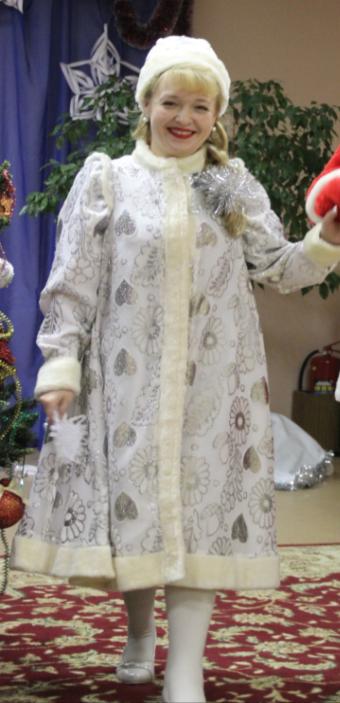 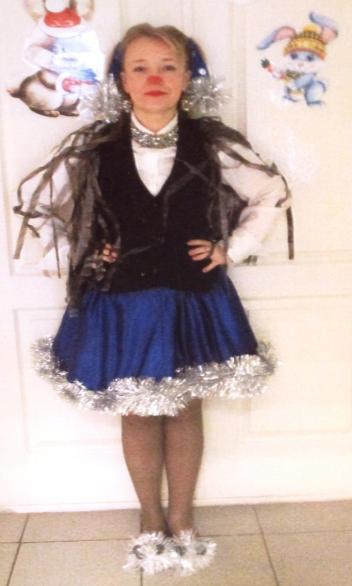 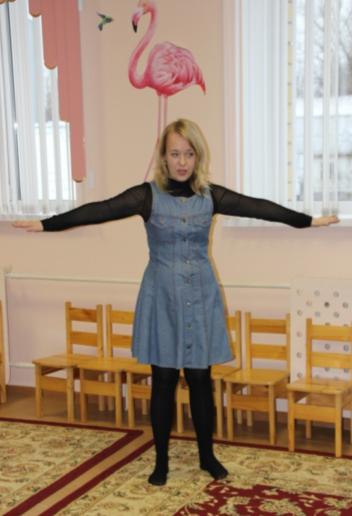 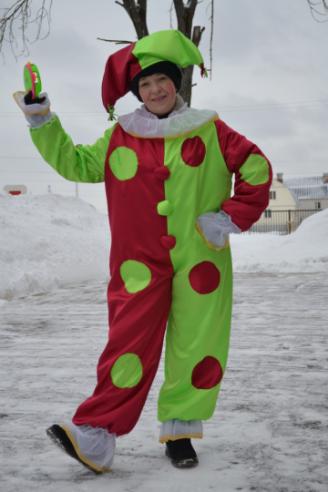 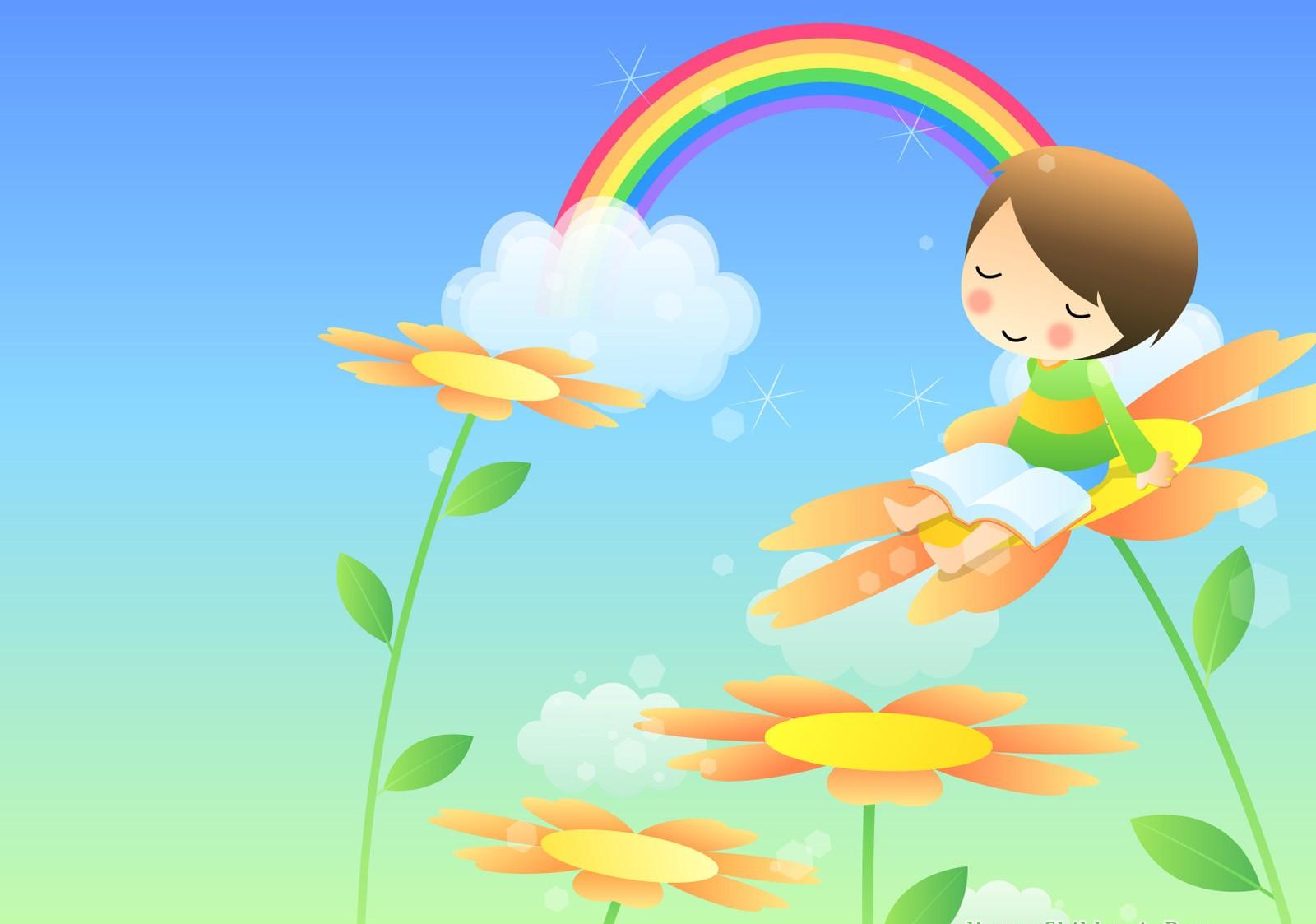 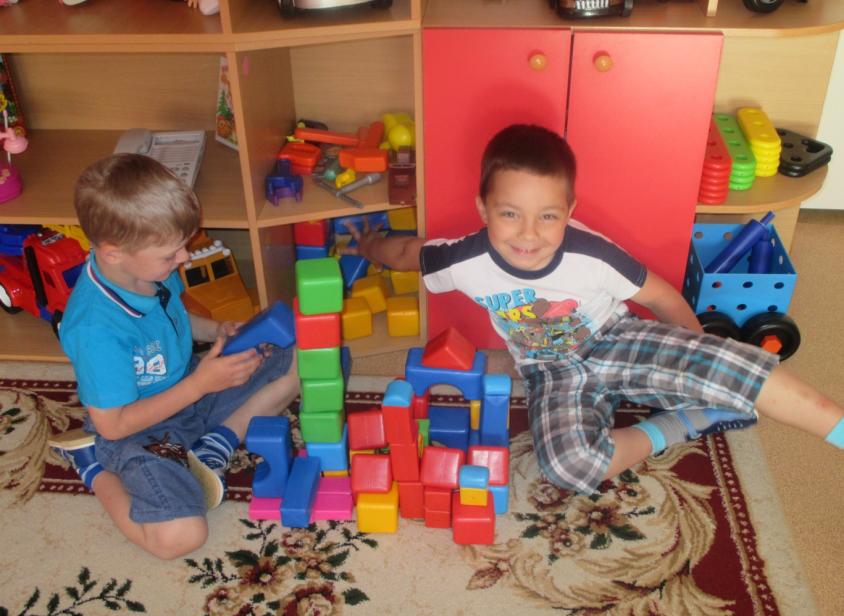 Каждый ребенок – художник.   Трудность в том, чтобы остаться художником, выйдя из детского возраста. 
                                          П. Пикассо
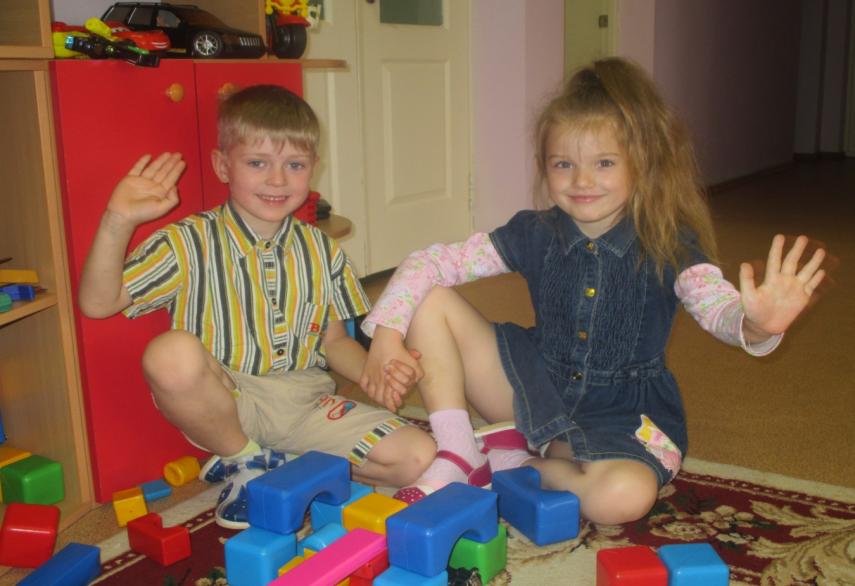 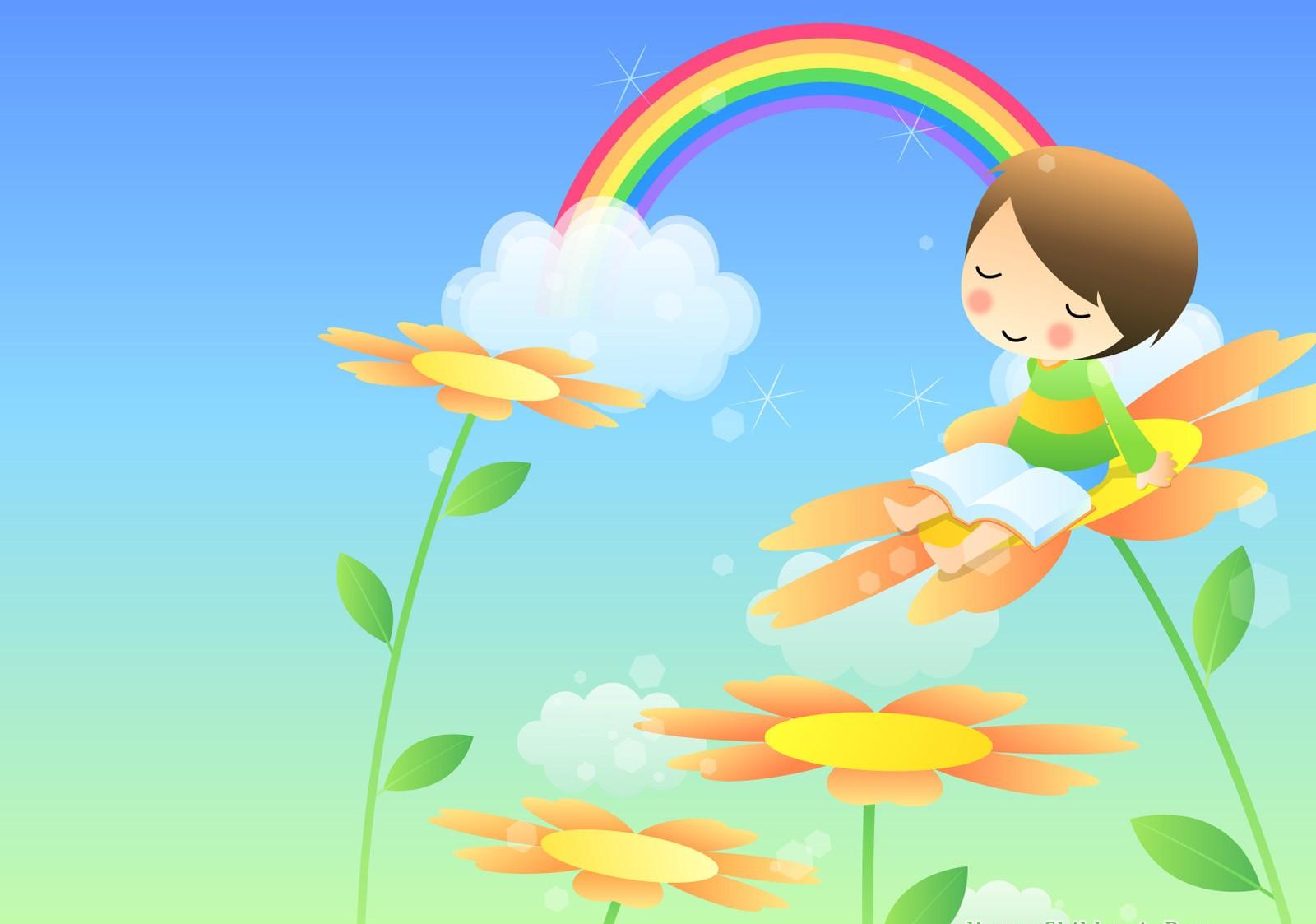 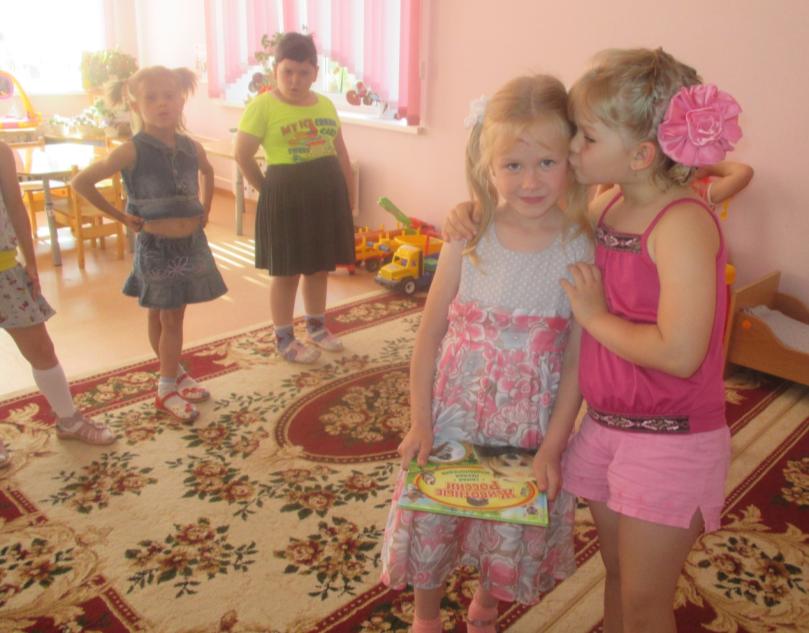 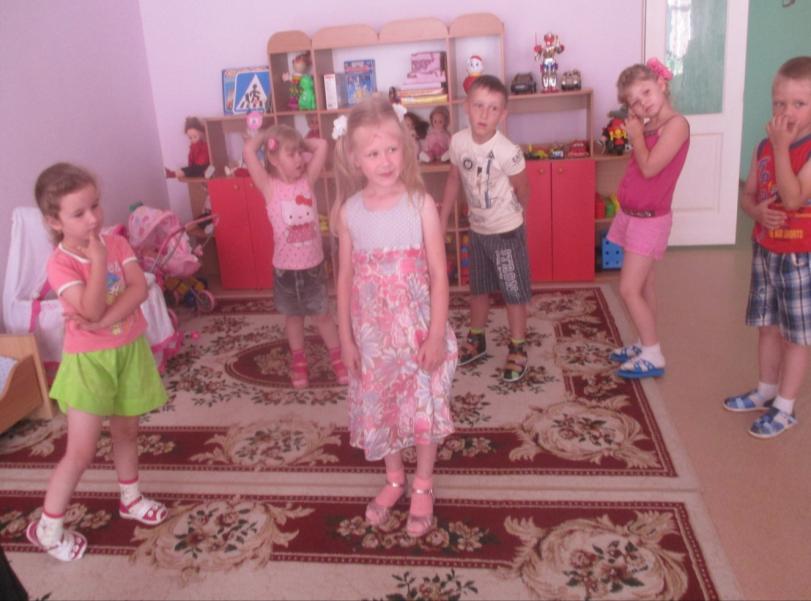 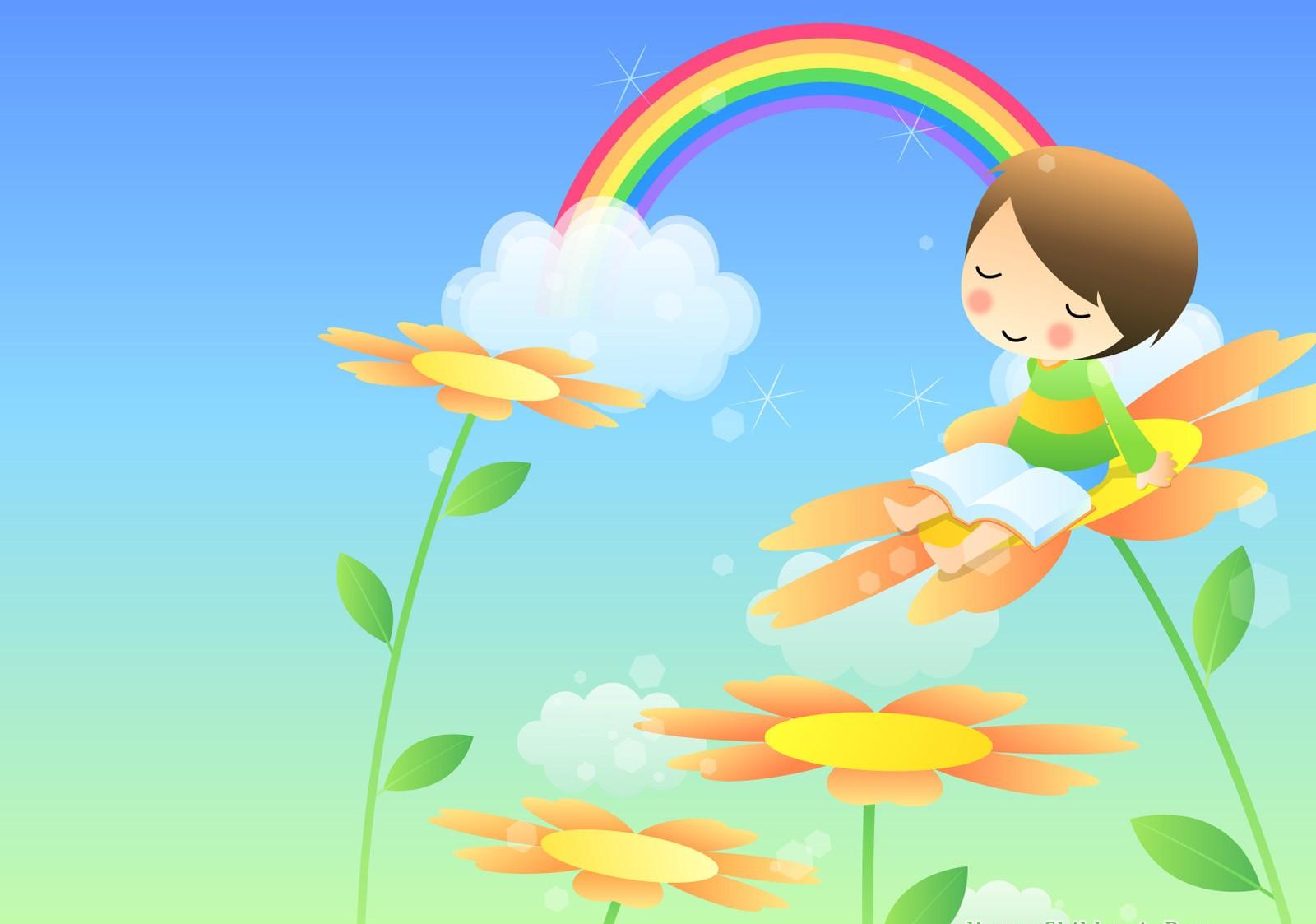 ПРЕДМЕТНО-РАЗВИВАЮЩАЯ СРЕДА
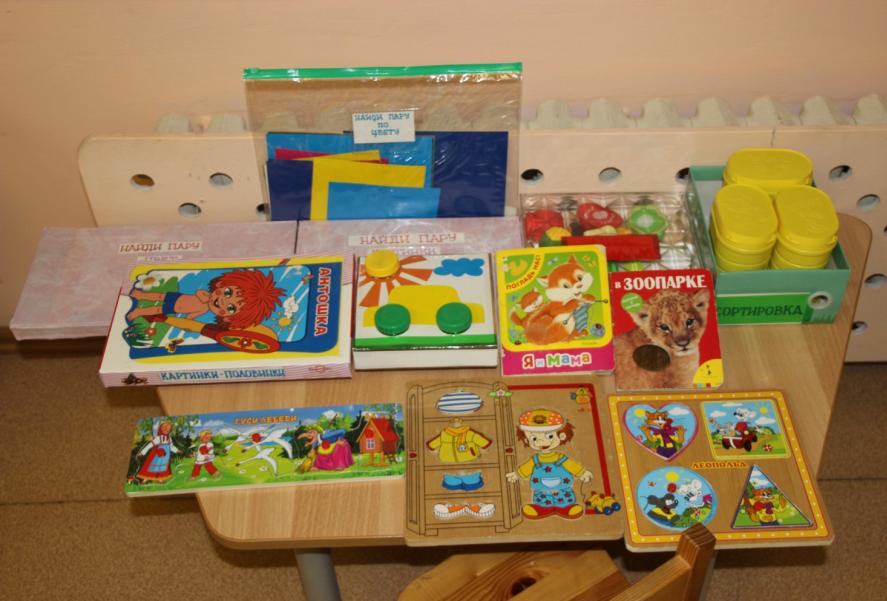 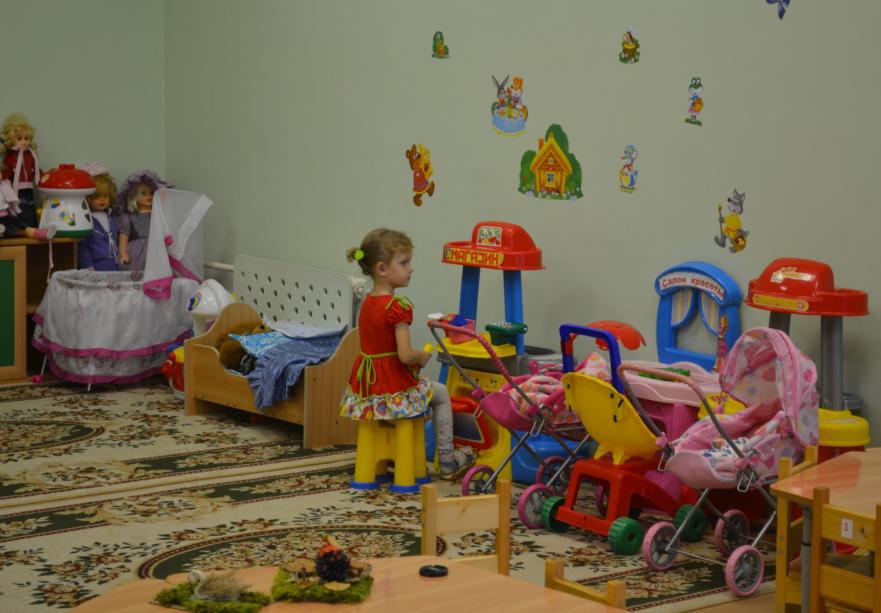 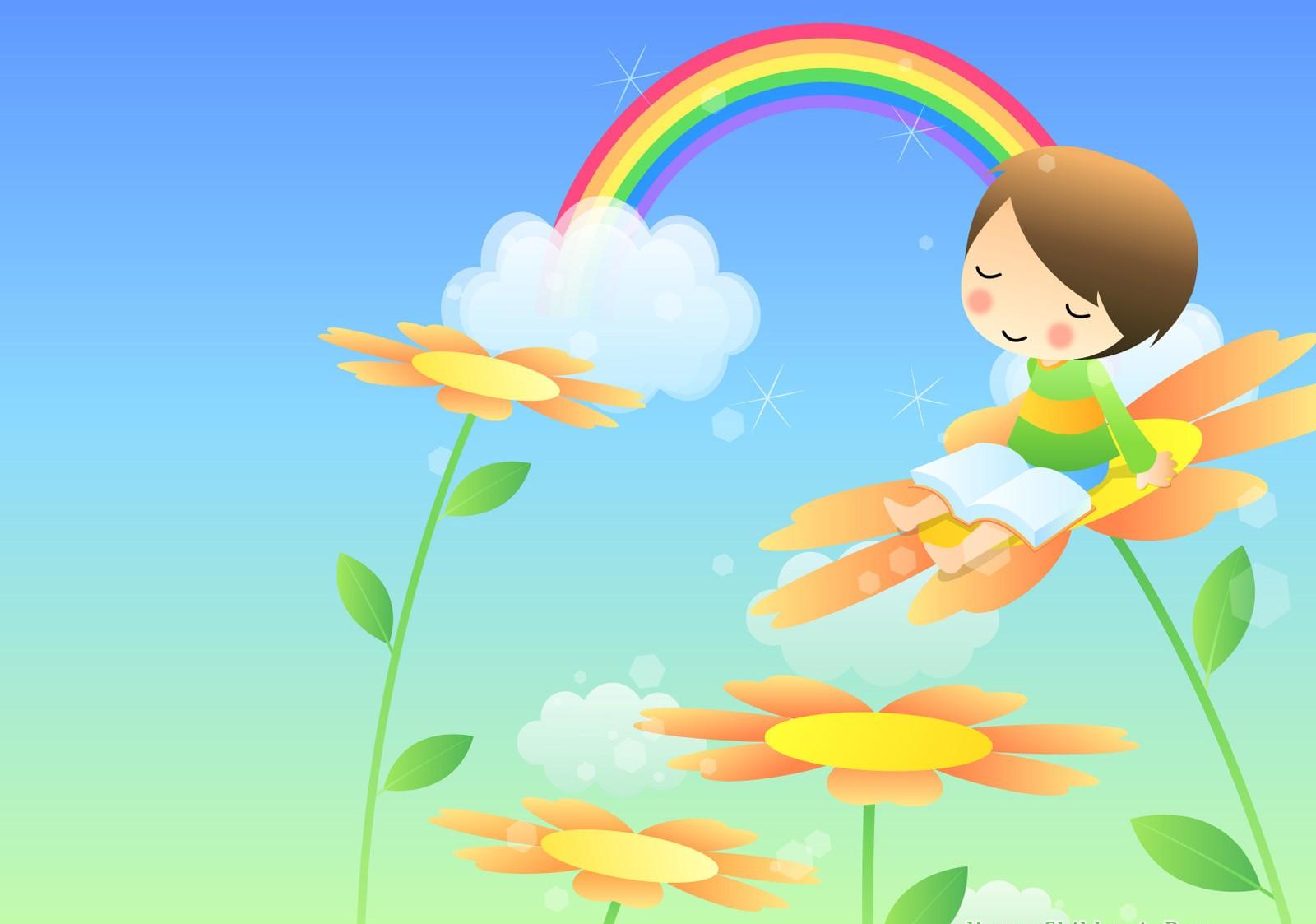 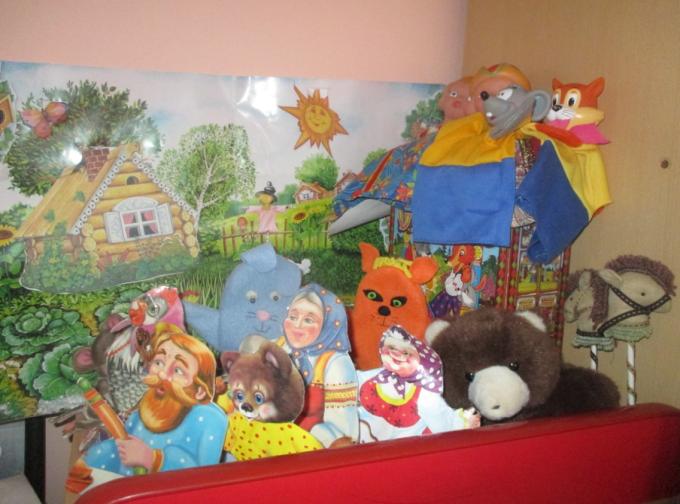 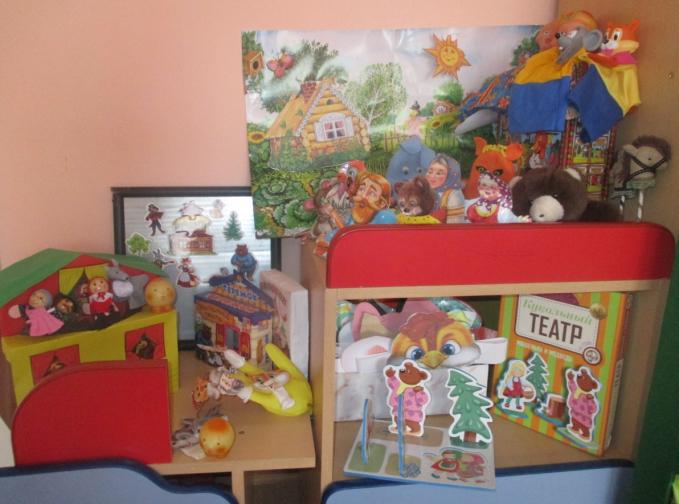 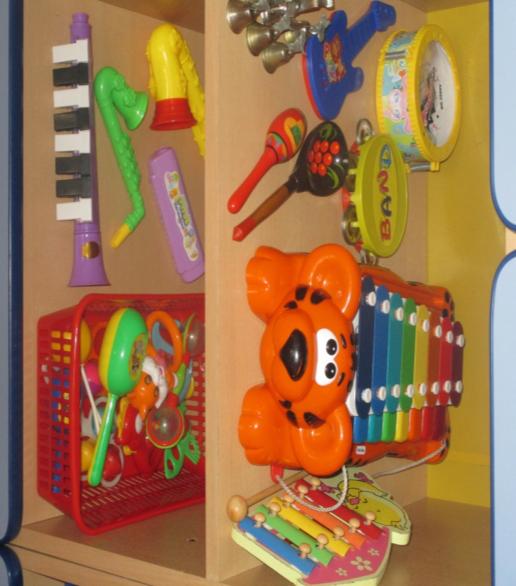 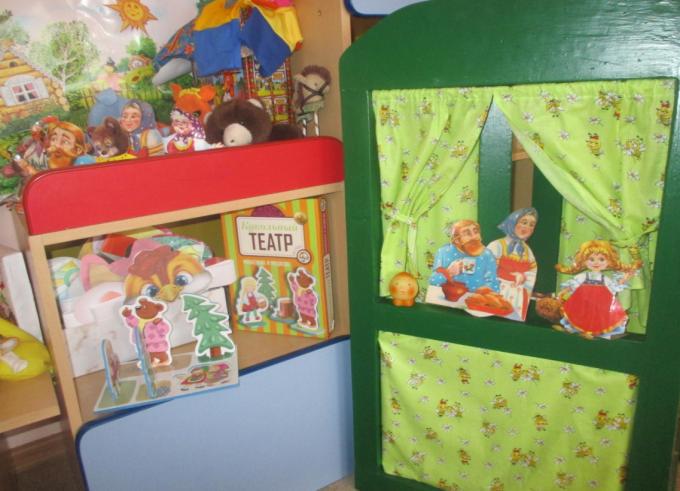 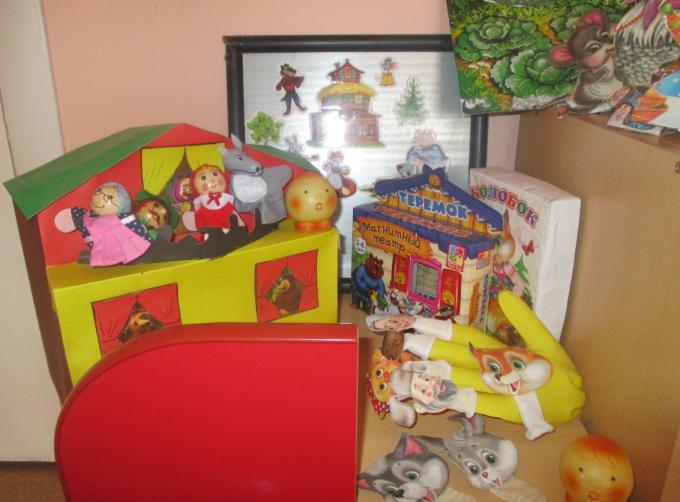 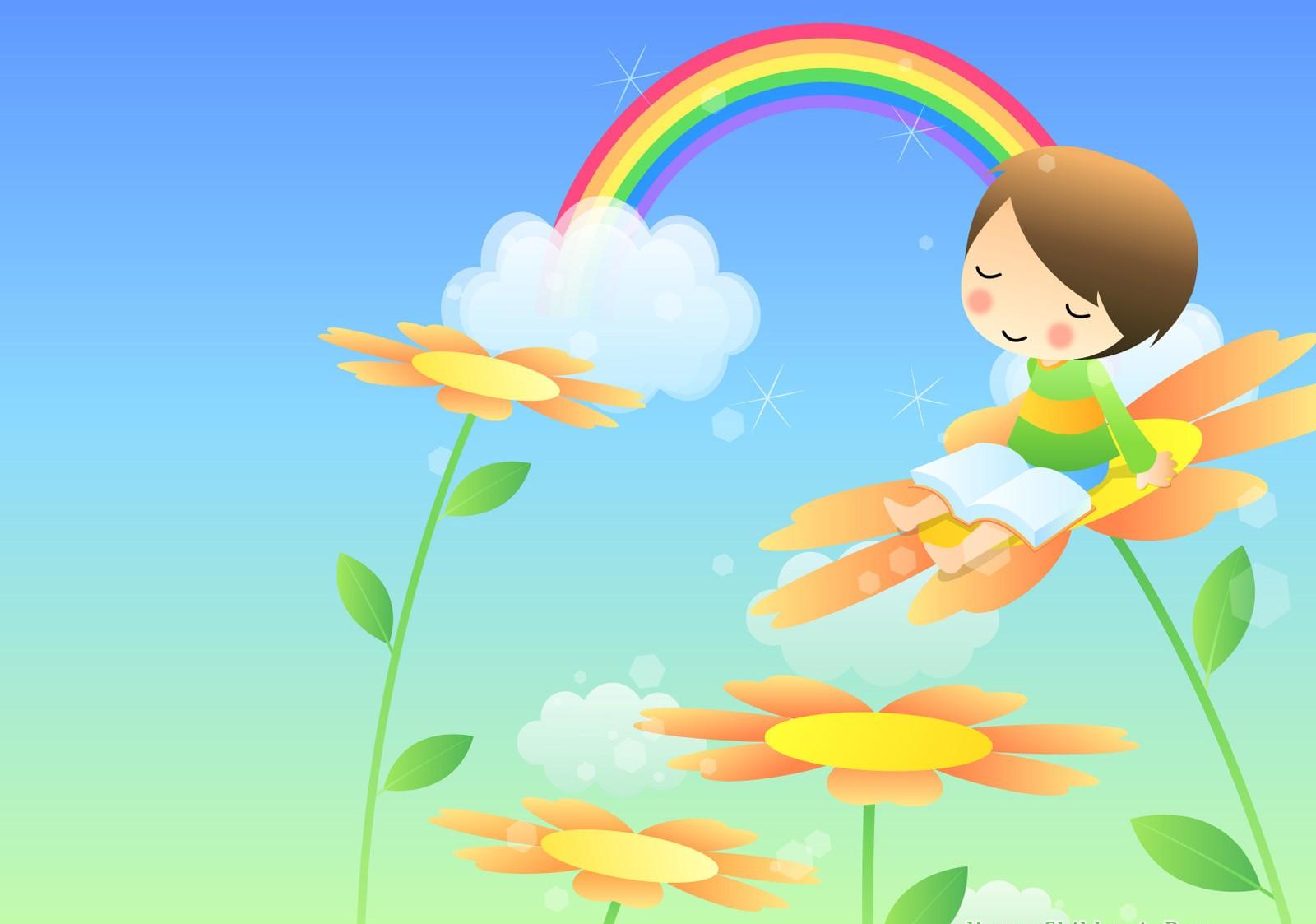 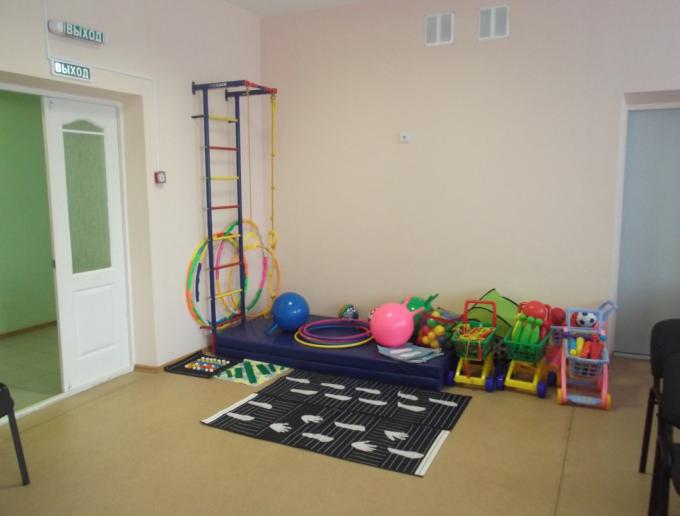 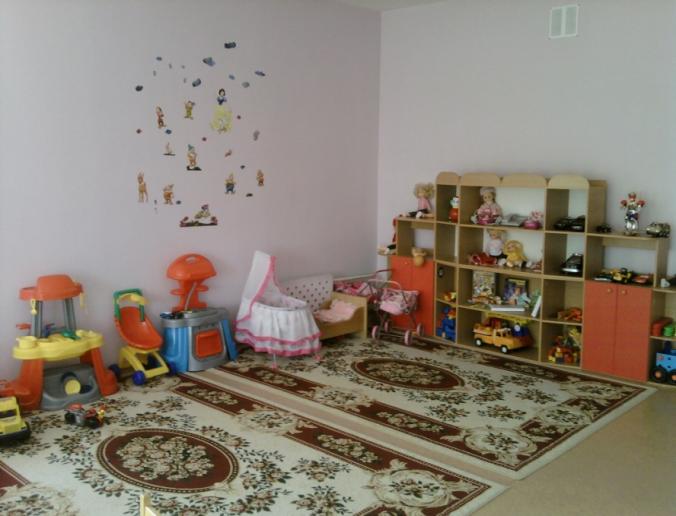 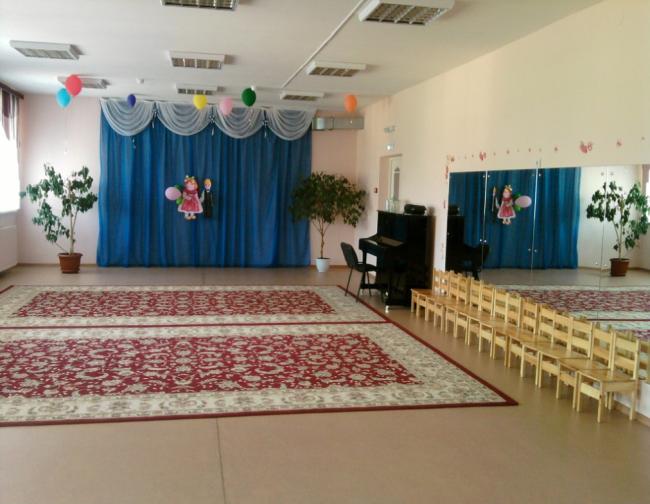 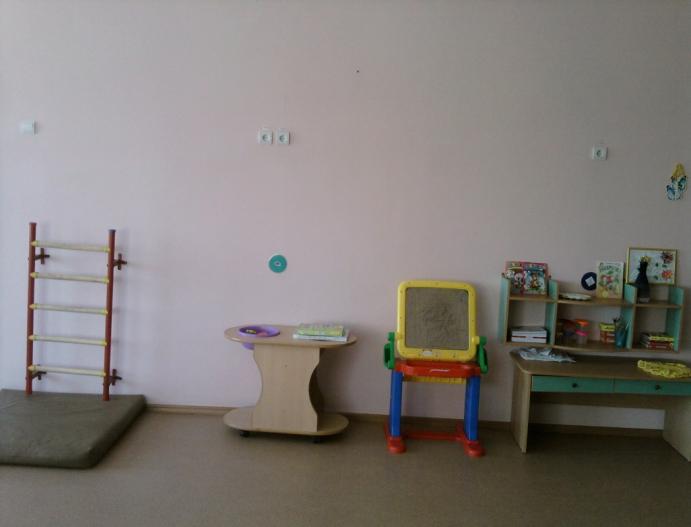 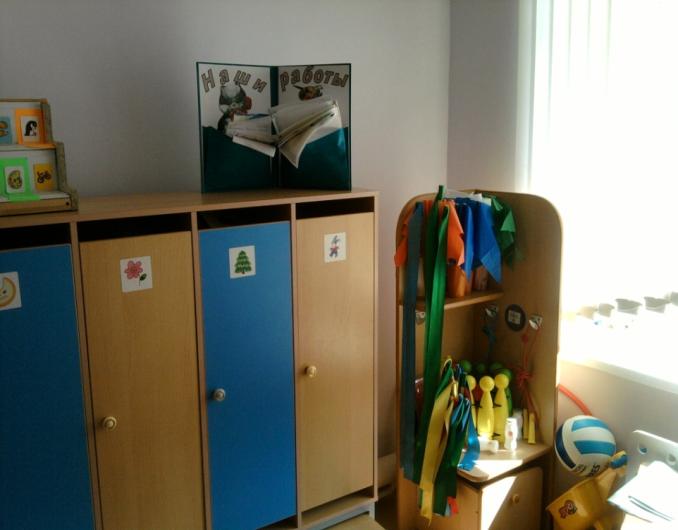 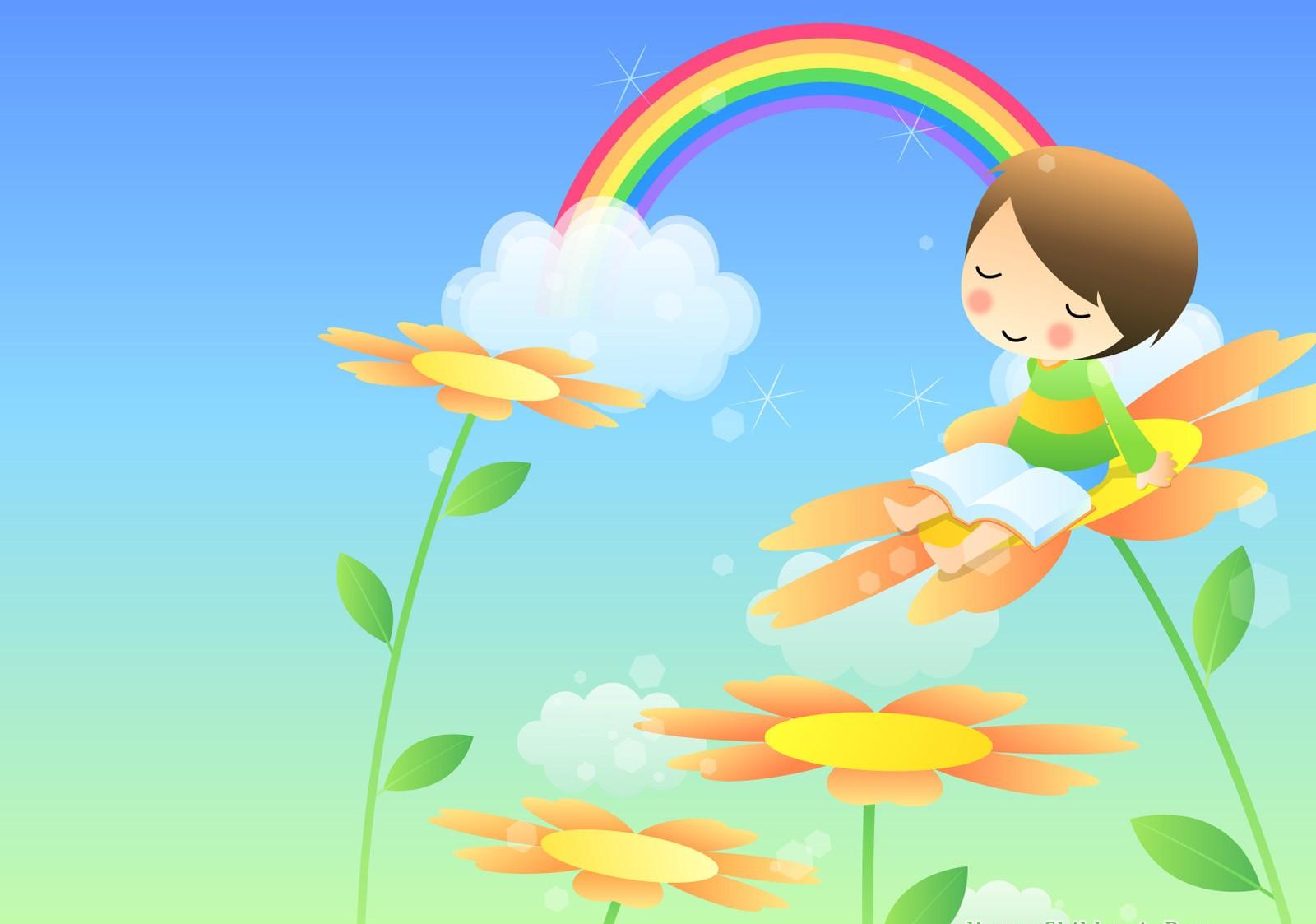 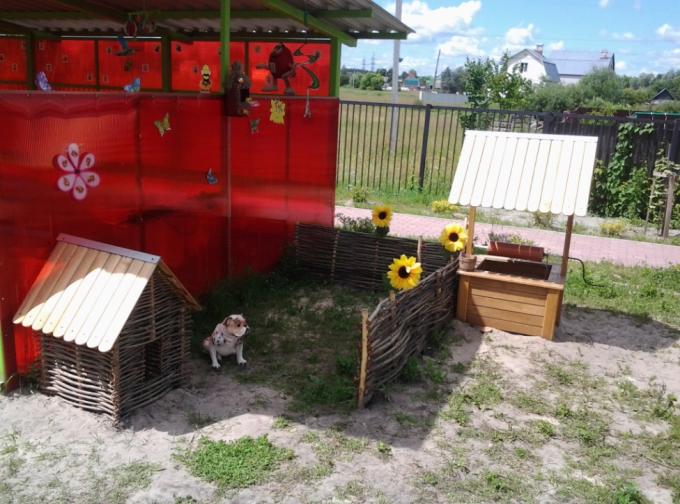 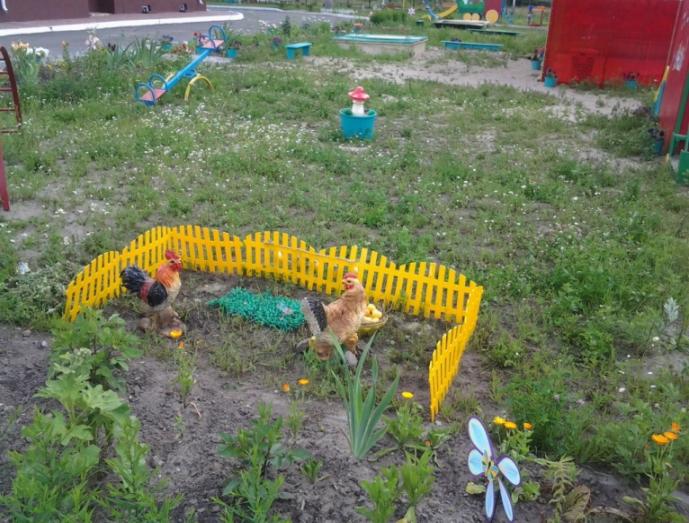 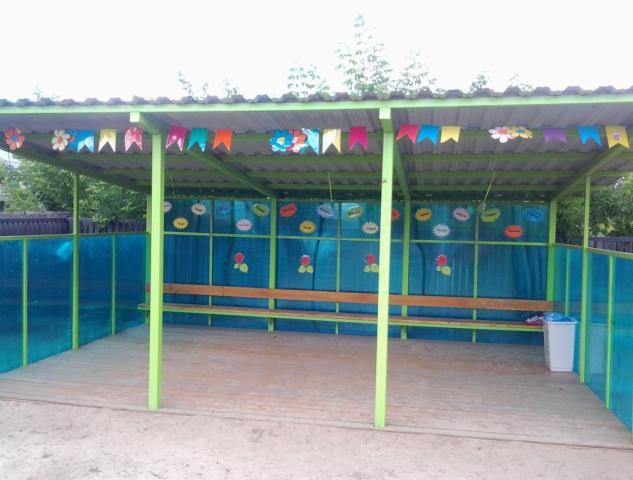 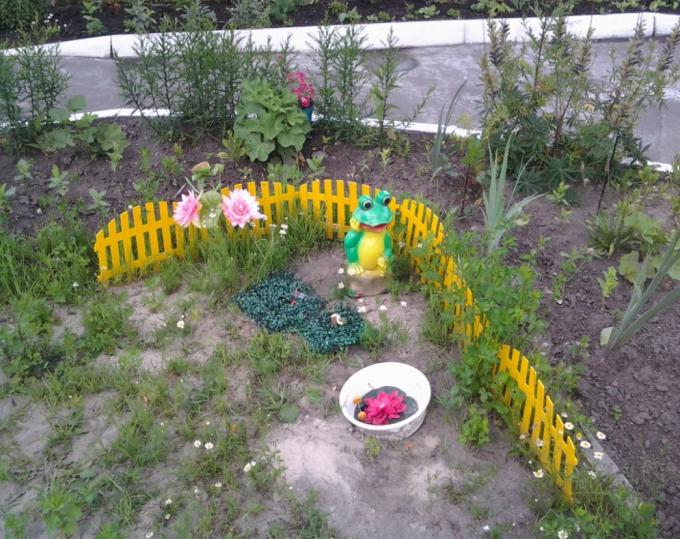 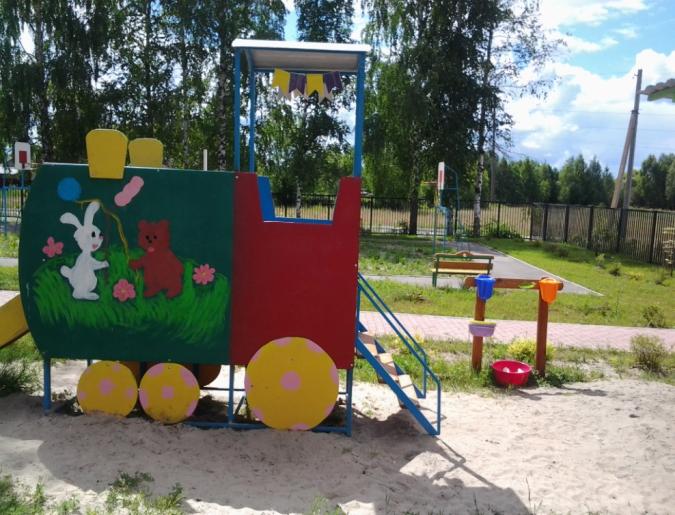 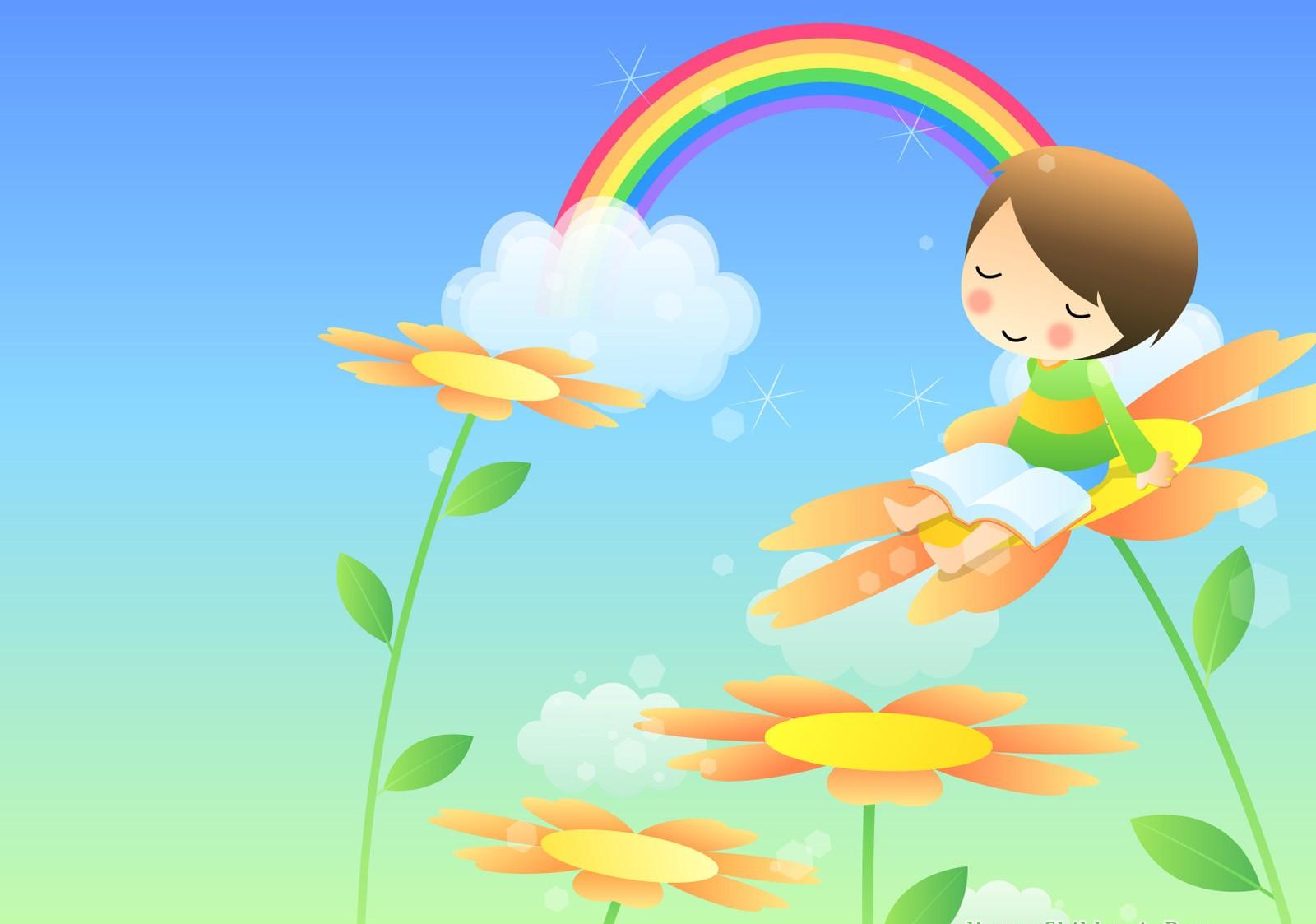 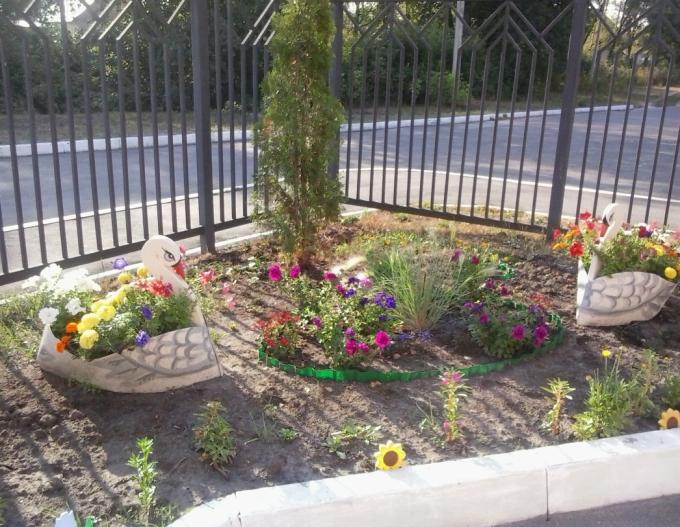 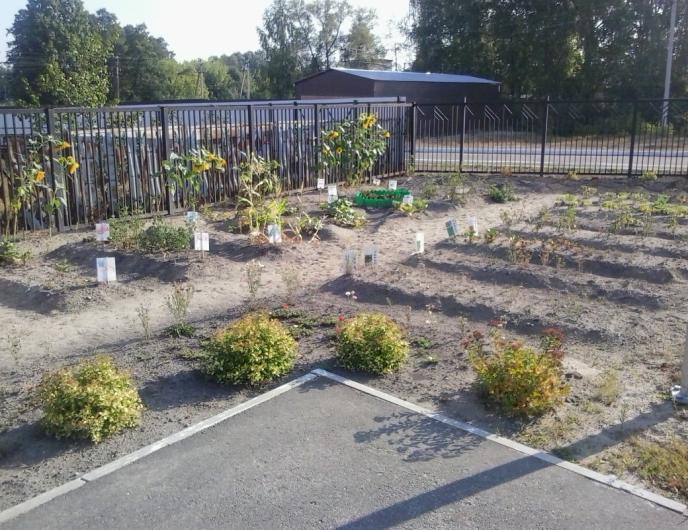 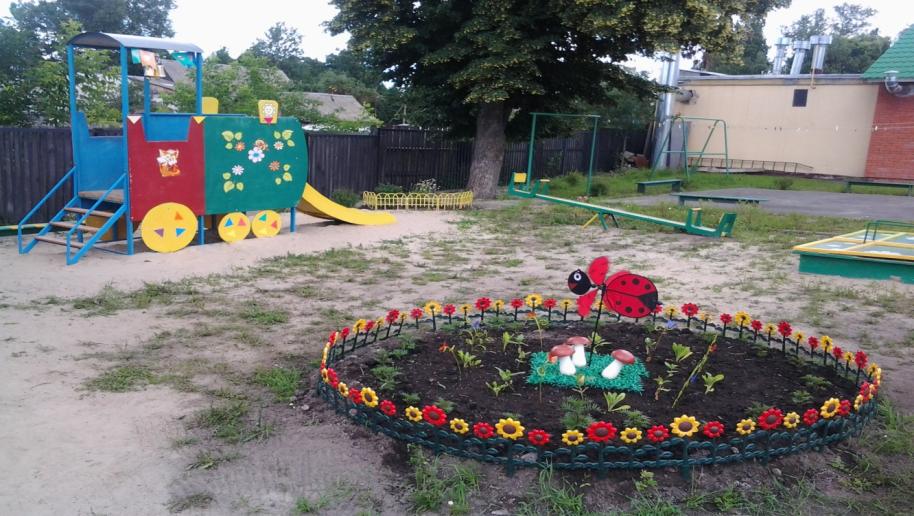 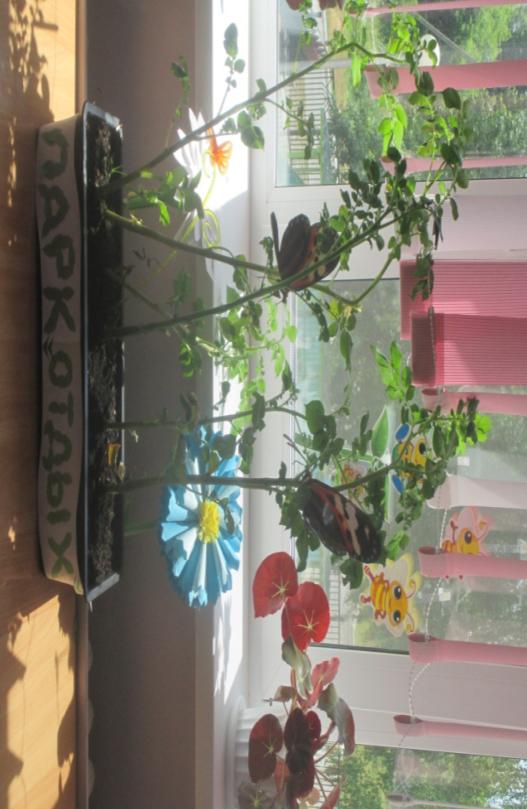 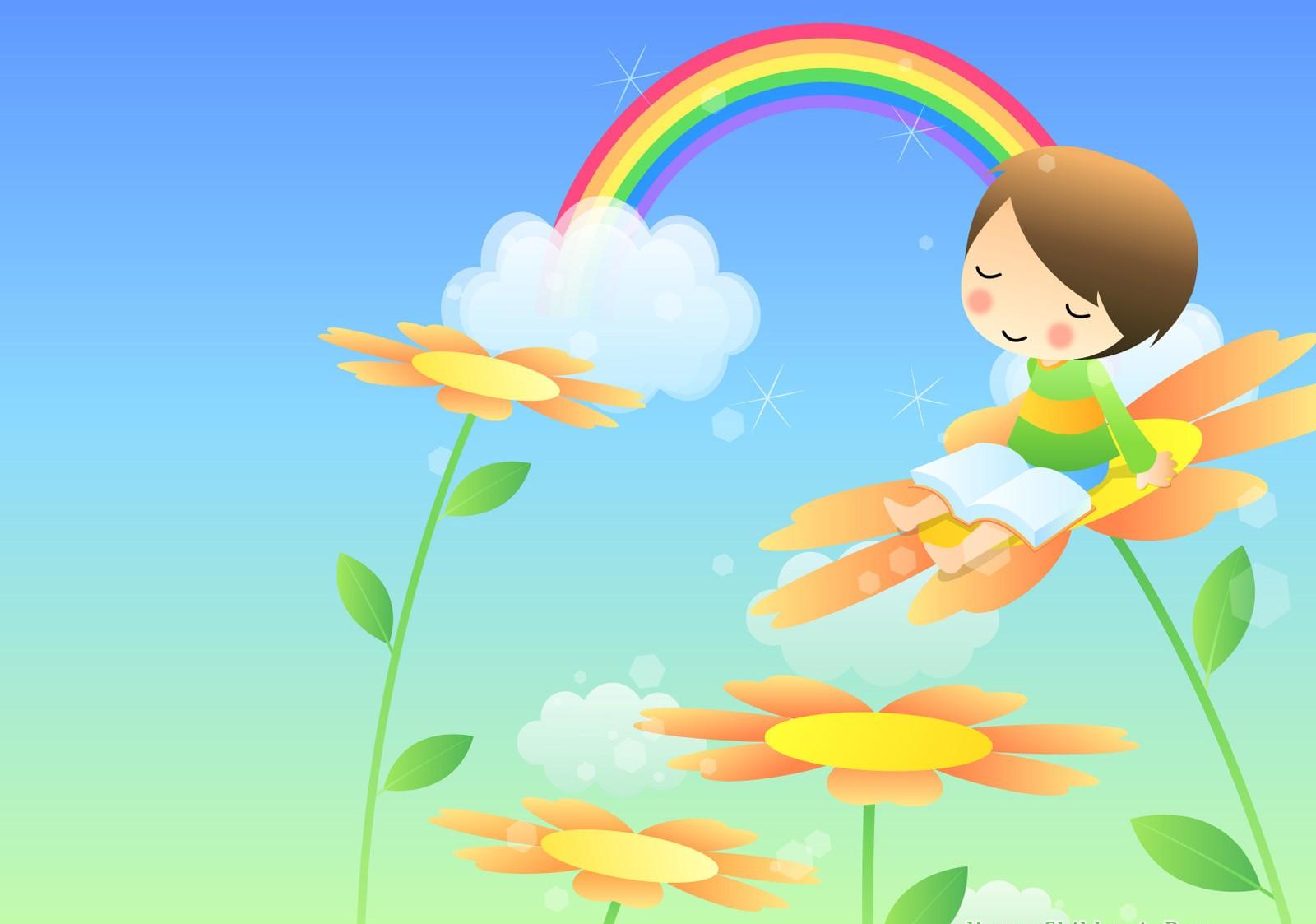 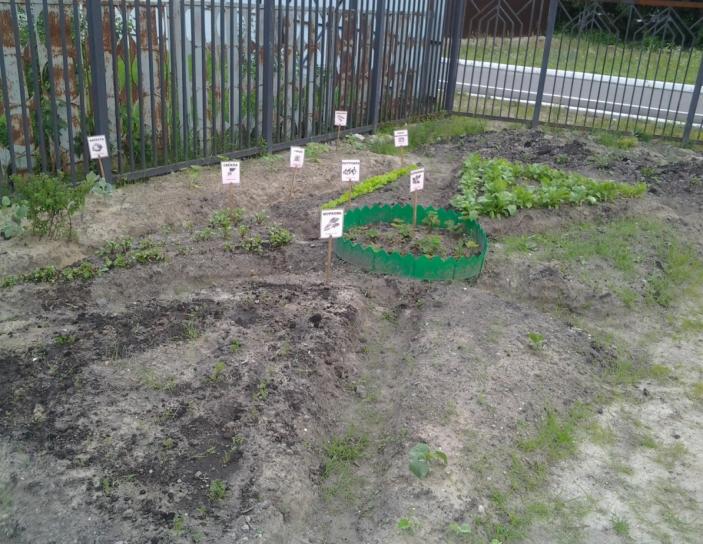 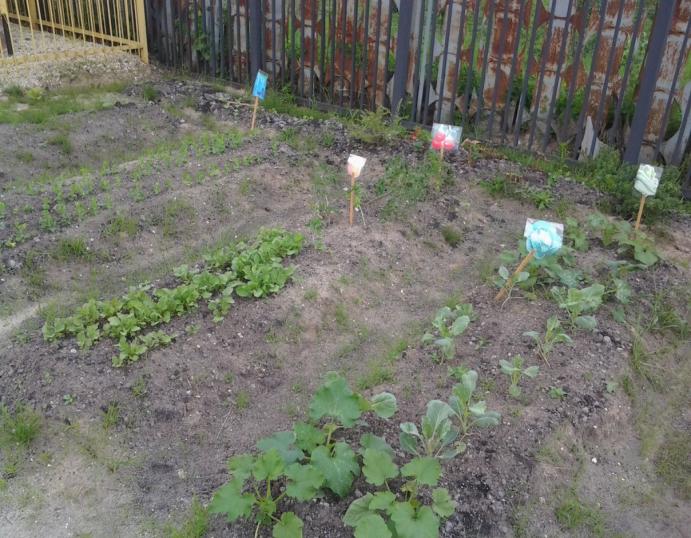